MUB – RELÓGIO
Canoas/RS
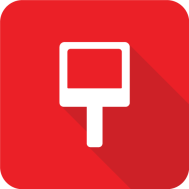 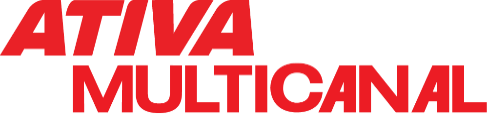 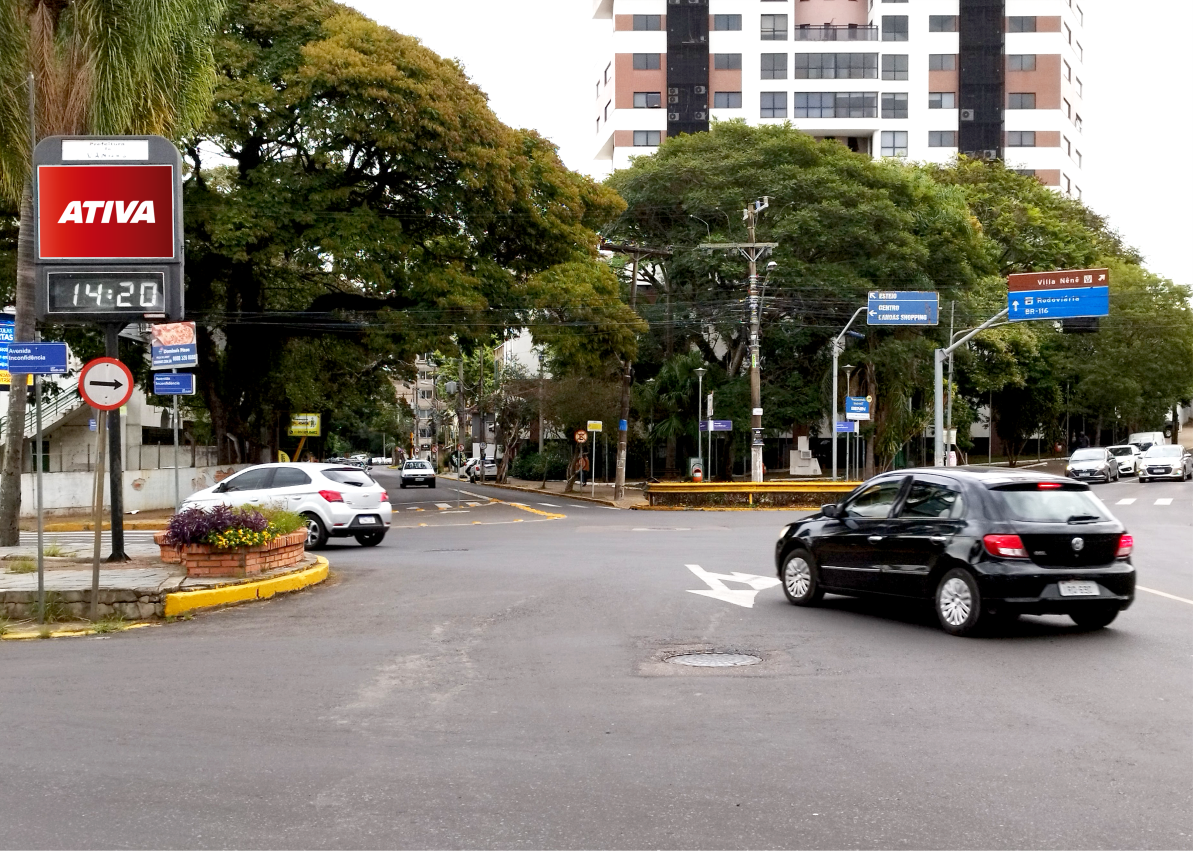 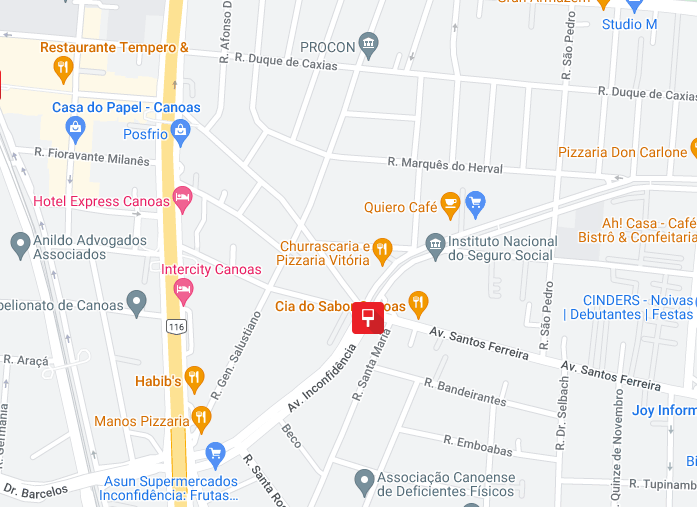 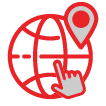 Av. Santos Ferreira
Esq. Av. Inconfidência
Sentido: Duplo
Formato: 1,65 x 1,15
REFERÊNCIAS
 Região com concentração de comércio e serviço
 Canoas Tênis Clube
 Sede do INSS Canoas
 Faculdade Unopar e Anhanguera
 Colégio Ulbra Cristo Redentor
Código do ponto
008811